Making EHR Data More Available for Research and Public Health – Cancer Use Case Workgroup Meeting 3
Wendy Blumenthal, MPH
February 7th , 2020
Cancer Use Case Workgroup Meeting 3
Health Scientist (Informatics)
Informatics, Data Science, and Applications Team (IDSAT)
Cancer Surveillance Branch
Division of Cancer Prevention and Control
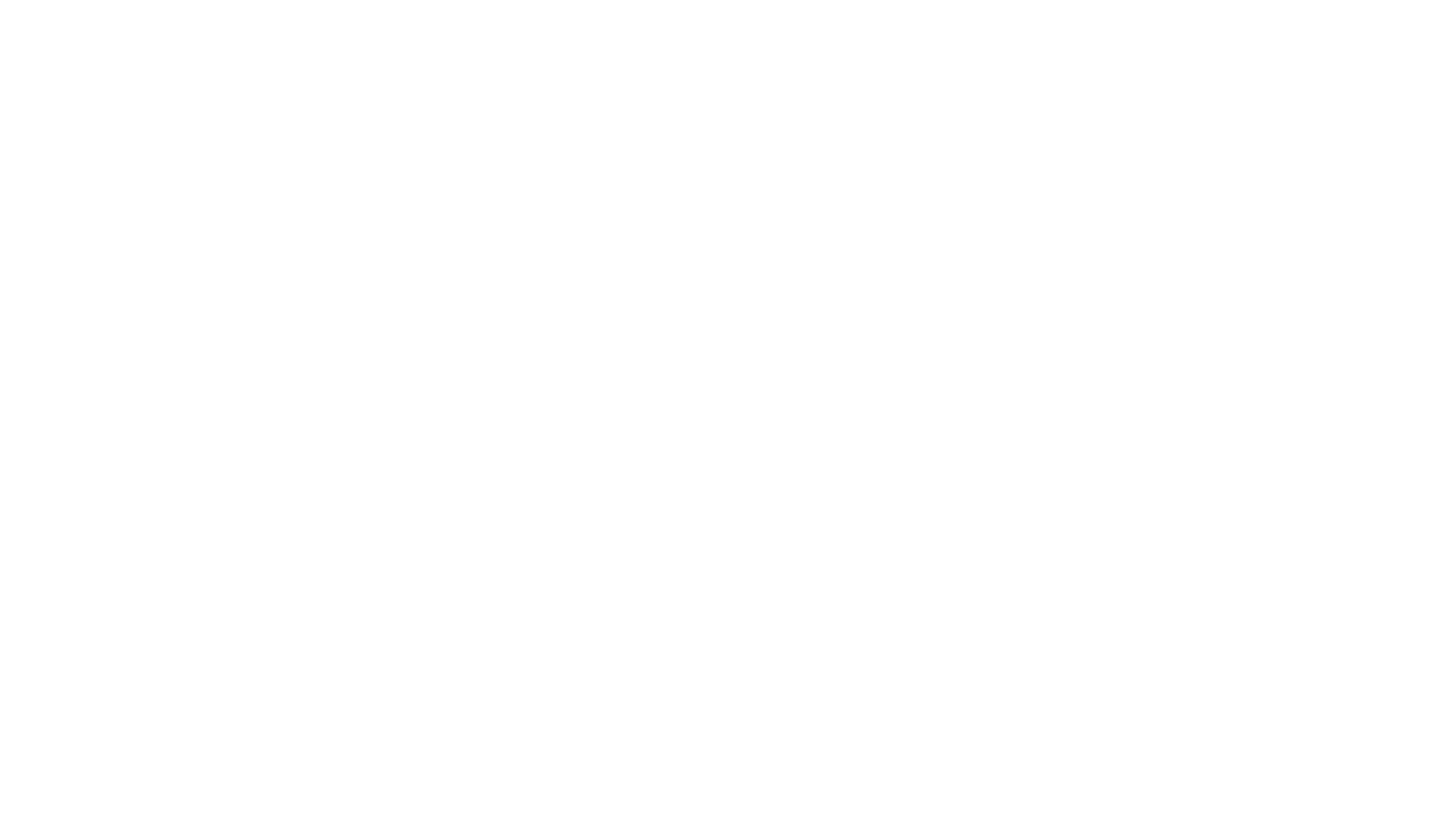 Meeting Agenda
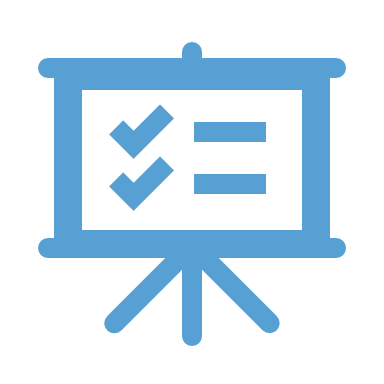 Cancer Use Case: Methodology and Process
Use Case Sections
Description
Problem Statement
Goals
User Stories
Scope
In Scope
Out of Scope
Actors
Abstract Model
Use Case Flow and Diagrams
Preconditions
Main Flow (table)
Postconditions
Alternate Flow
Use Case Flow and Diagrams (cont’d)
Use Case Diagram
Activity Diagram
Sequence Diagram
Dataset Requirements
Policy Considerations
Non-Technical Considerations
Appendices
Related Use Cases
Previous Work Efforts
References
Cancer Use Case Development Timeline
Cancer Use Case: Working Session
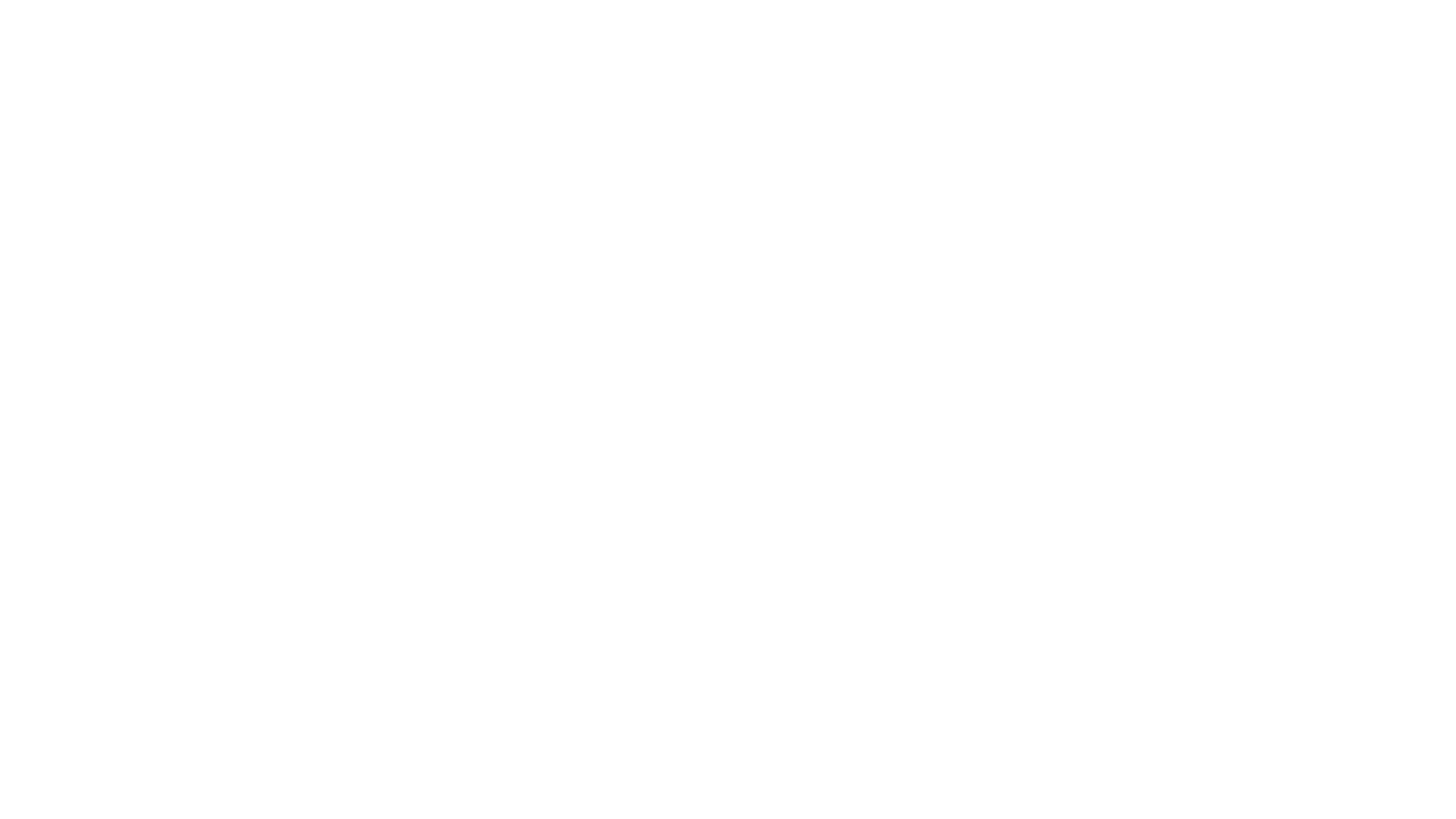 The purpose of the use case is to transmit cancer case information to state Central Cancer Registries. The intent of this use case is to provide access to data not currently available, or available through non-standard and/or manual methods; it will not replace hospital registry reporting  existing methods that is working well. The cancer use case will help assess how to address the gaps in workflow and triggers, and the potential to leveraging other existing FHIR IGs (e.g., breast cancer and Minimal Common Oncology Data Elements (mCODE) for all other cancers) to address the public health information needs.
Cancer Use Case: Description
[Speaker Notes: Paul: if methods working well that is great but what if we are using methods that rely on other methods and we replace something that points to another source that is working (cascade)
Per Wendy hospitals have a process and method for reporting to registries (this is well established and generally works well– have method for collection and transmission to the state cancer registry this method is a slightly different way of capturing information that isn’t part of what we would be looking to solve.

Bill: likes the narrow focus of the use case]
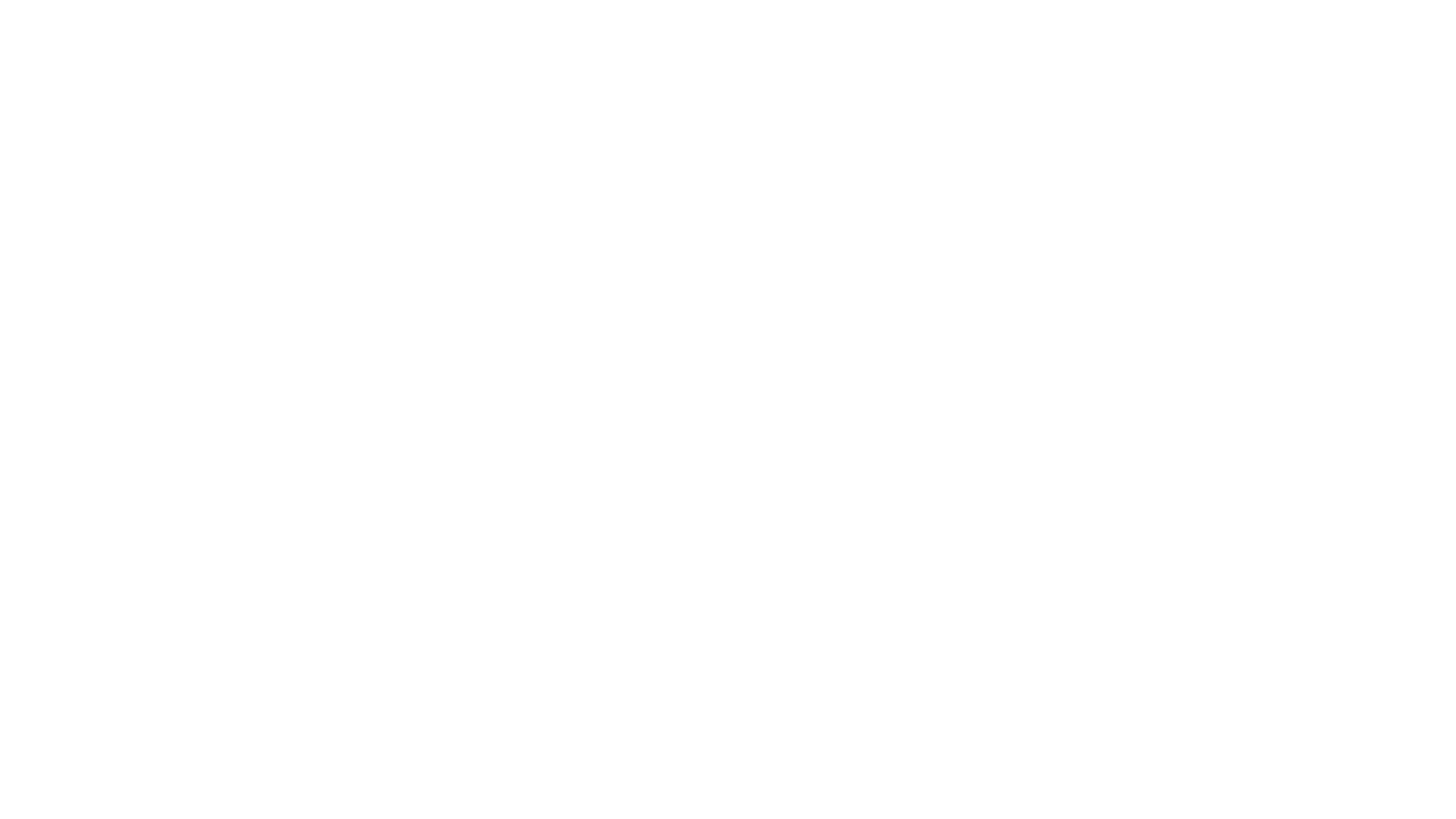 Cancer is a reportable disease and every state has public health law/regulation requiring information to be reported about all cancers diagnosed or treated within that state. 
Cancer Surveillance is complex:
Heterogeneous disease (100s of different types of cancer)
Many diagnostic and prognostic factors (100+ variables)
Multiple medical encounters across varied data sources
General Challenges
Current data presented to the public is old 
Labor Intensive (Manual data entry)
Duplication of Effort
Cancers diagnosed and treated outside of hospital settings are becoming more and more common and may be reported in manual and/or non-standard ways, or not reported at all. Result is missed cases and/or missed treatment
Current Data Flow Challenges:
Electronic reporting systems are costly
Cancer registrars do not trust the security of electronic reporting systems
Lack of will or incentive to switch from paper-based reporting
Data availability to public and planners takes at least 30 months
Delayed identification can lead to cancer-related death and disability
Physician Reporting (from EHRs using HL7 CDA IG) Challenges:
Limited uptake by EHRs
Limited implementation by providers
Dissemination of knowledge artifacts (e.g., reportability trigger codes and cancer-specific value sets) to all implementers 
Workflow triggers are implemented partially and inconsistently across vendors, or not at all
While we know that access to EHR data can’t solve all these challenges, and it won’t change overnight, we do see improving access to EHR data as an opportunity to help address some of these challenges.
Potential new problem statement:
Because cancer is a mandatory reportable disease, every state has public health law/regulation requiring information to be reported about all cancers diagnosed or treated within that state.  However, even with reporting requirements, cancer surveillance is complex given the heterogeneous nature of the disease, the diagnostic and prognostic factors, and the numerous medical encounters  that produce data from a variety of non-harmonized data sources.  There are data flow challenges, delays in getting the information to the registries, and a lack of standardized systems for data collection of cancer diagnosis and treatment and physician reporting.  This lack of standards, and the large amount of data generated from the diagnosis and treatment of cancer make it difficult for registries to synthesize information in a timely and actionable way.
Cancer Use Case: Problem Statement
[Speaker Notes: Dave: Tie to the goals

Maria – Quality reporting – learning from that and building on it will be part of the technical workgroup]
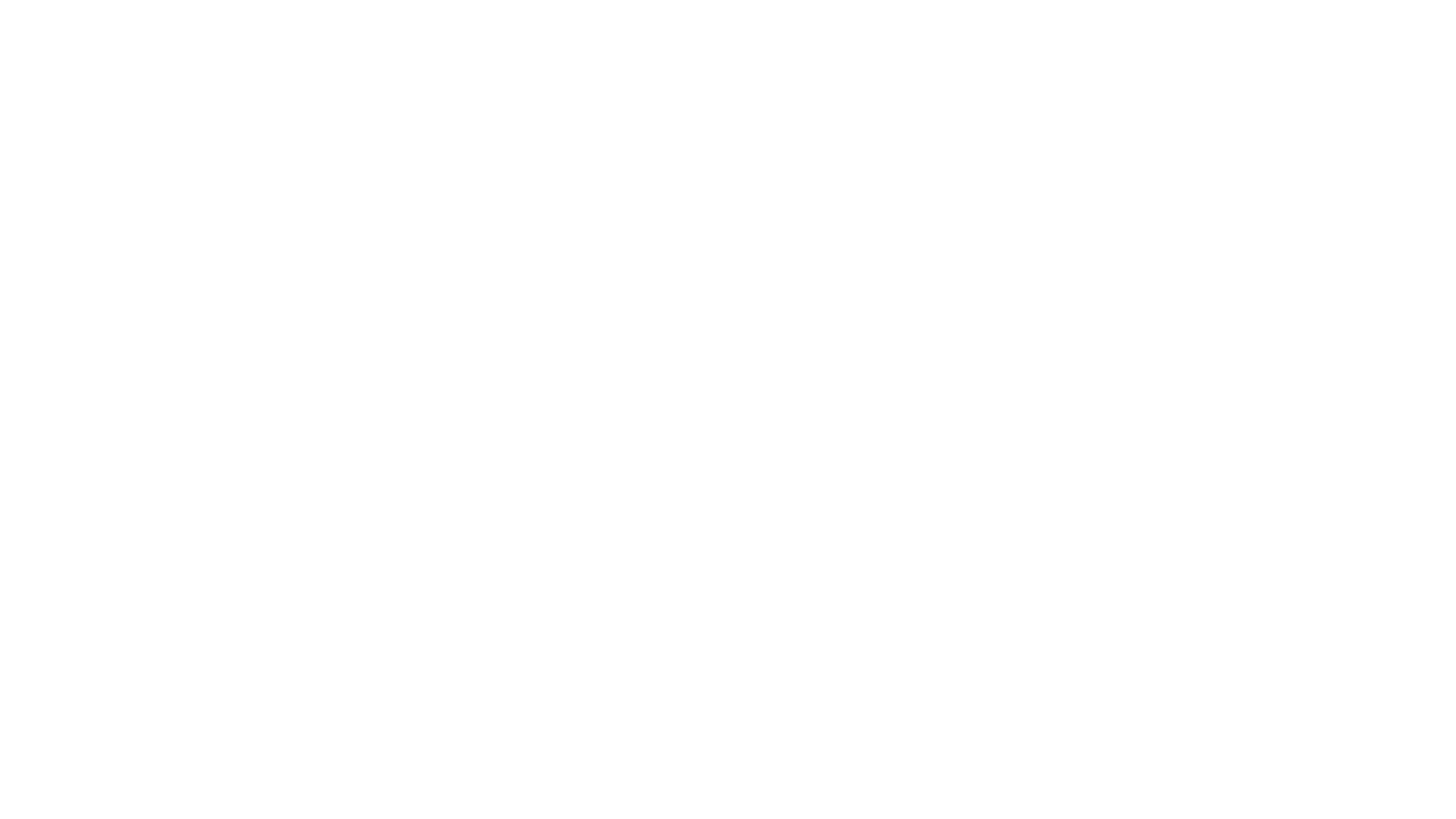 Potential goals of this use case are to identify missed cases of cancer reporting and provide incidence data faster for research and public health. Additionally this use case aims to identify data standards that allow for the collection, transmission and aggregation of this data in an electronic way rather then relying on labor intensive manual processes and duplications of effort.
Cancer Use Case: Goal
[Speaker Notes: Current data presented to the public is old 
Labor Intensive (Manual data entry)
Duplication of Effort

Paul – we aren’t going to provide information from hospital registries we are going to provide incomplete data? – 

Wendy cancer surveillance is a multi-source system we are trying to address gaps and one of the gaps is the physician reporting (outside of hospital reporting such as primary care providers in rural areas or oncology practices that are outside of the hospital – ambulatory facilities)  this is augmenting current processes

Paul: if the purpose is to have data faster and for the majority of cases and it take 3 years and this system provides the fringe data  what is the point of getting this data faster if the hospital data takes longer 
Wendy: not 3 years usually 6 month but this is a good question --  Maybe we don’t exclude the hospital – we could get an initial report from the hospital EHR for initial report directly from EHR to get the incidence aspect (we do have other side projects trying to build out other pieces of this like pathology reporting and working to get data from them) – might want to include the hospital initial report as part of this work]
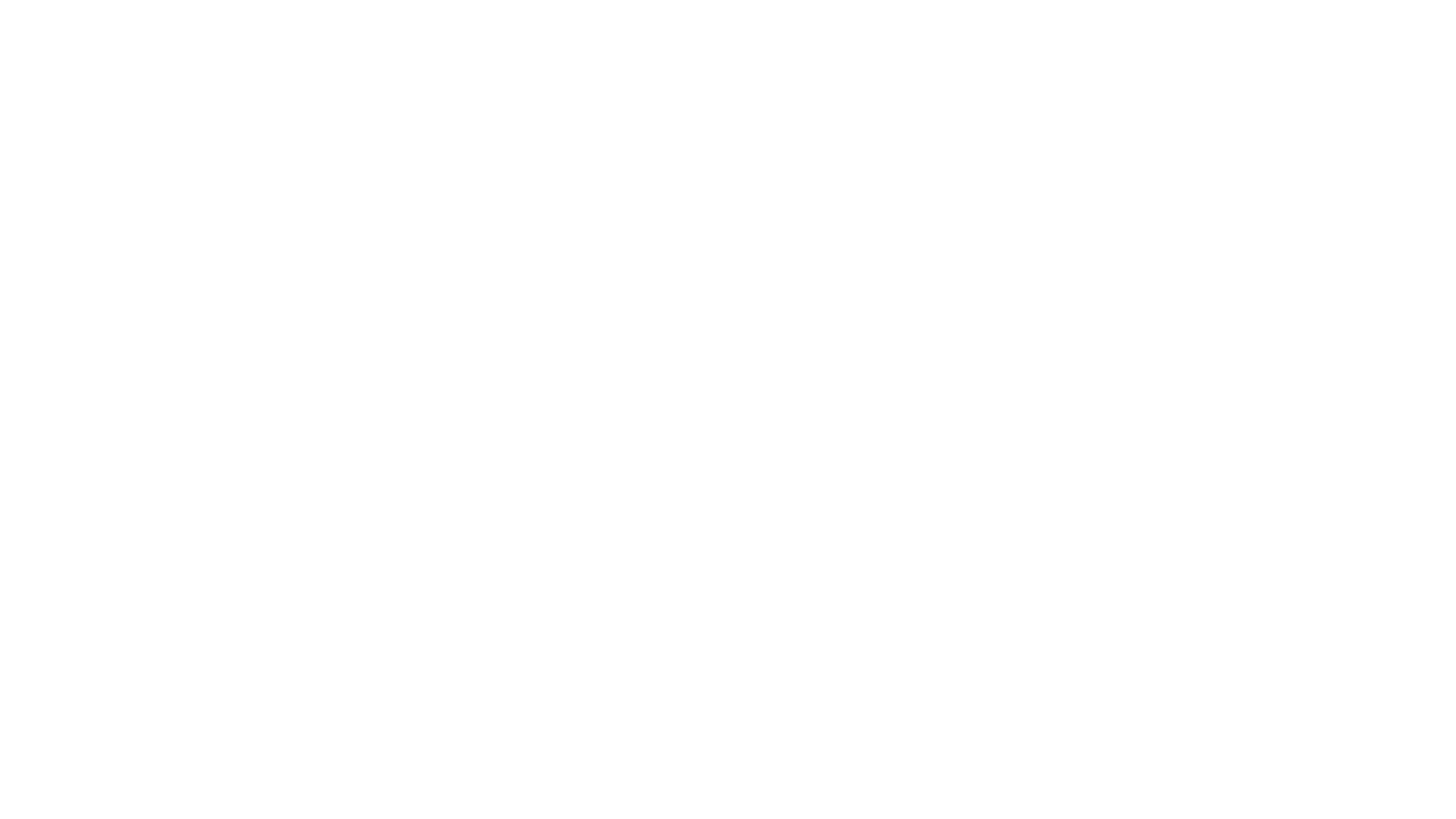 Collect standardized data on all types of reportable cancers diagnosed 
Define when a cancer report must be created and transmitted to the public health cancer registry
Identify the data elements to be retrieved from the EHR to produce the cancer report
Use NAACCR Volume II data dictionary for standardized data collection
Cancer Use Case: In Scope
[Speaker Notes: What we will accomplish and do with this use case.]
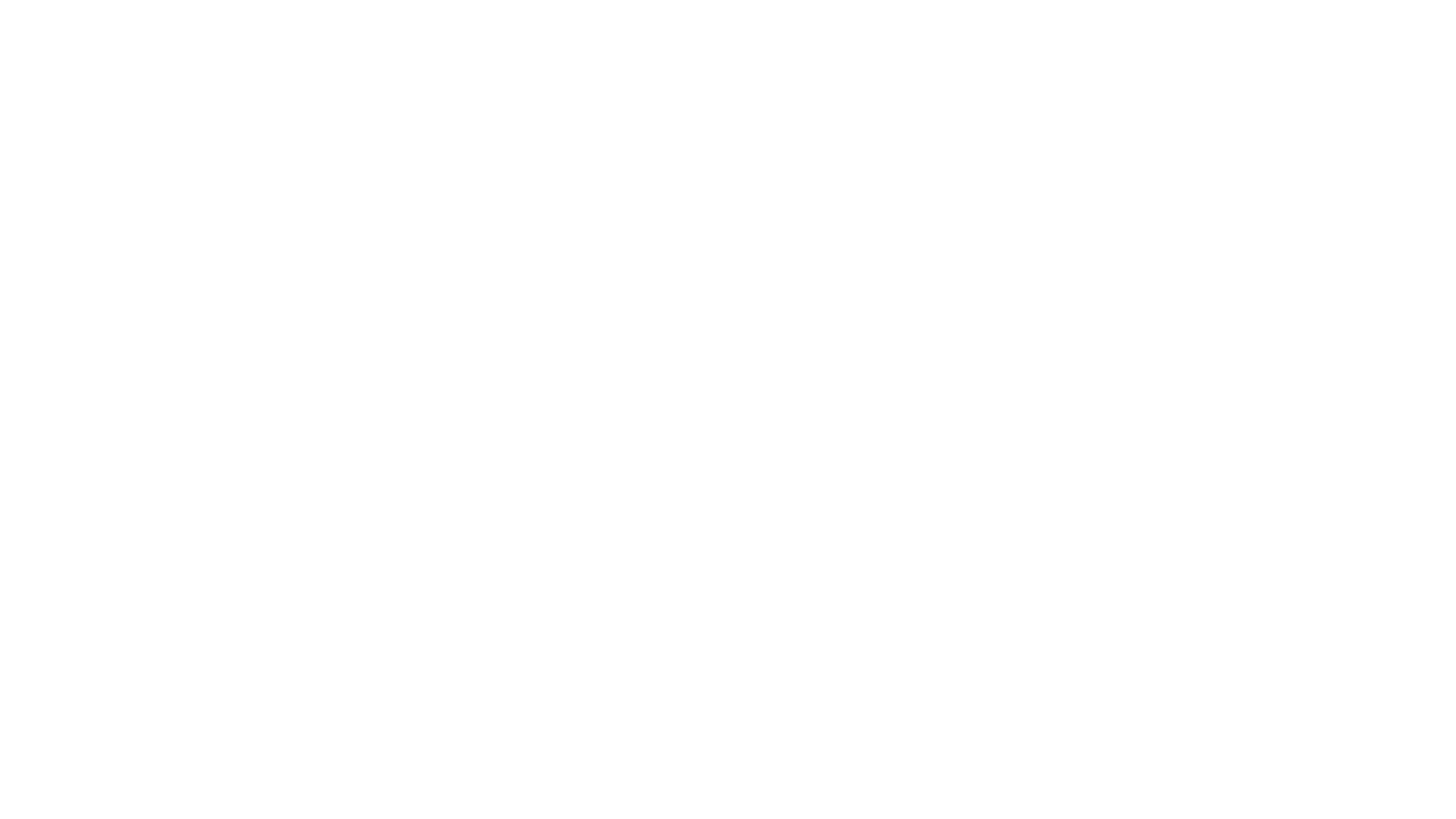 Example: 
How a lab test result is transmitted between lab and clinical care.
Policies of the clinical care setting to collect consent for data sharing.
Cancer Use Case: Out of Scope
[Speaker Notes: What the use case will not cover or will not attempt to solve.]
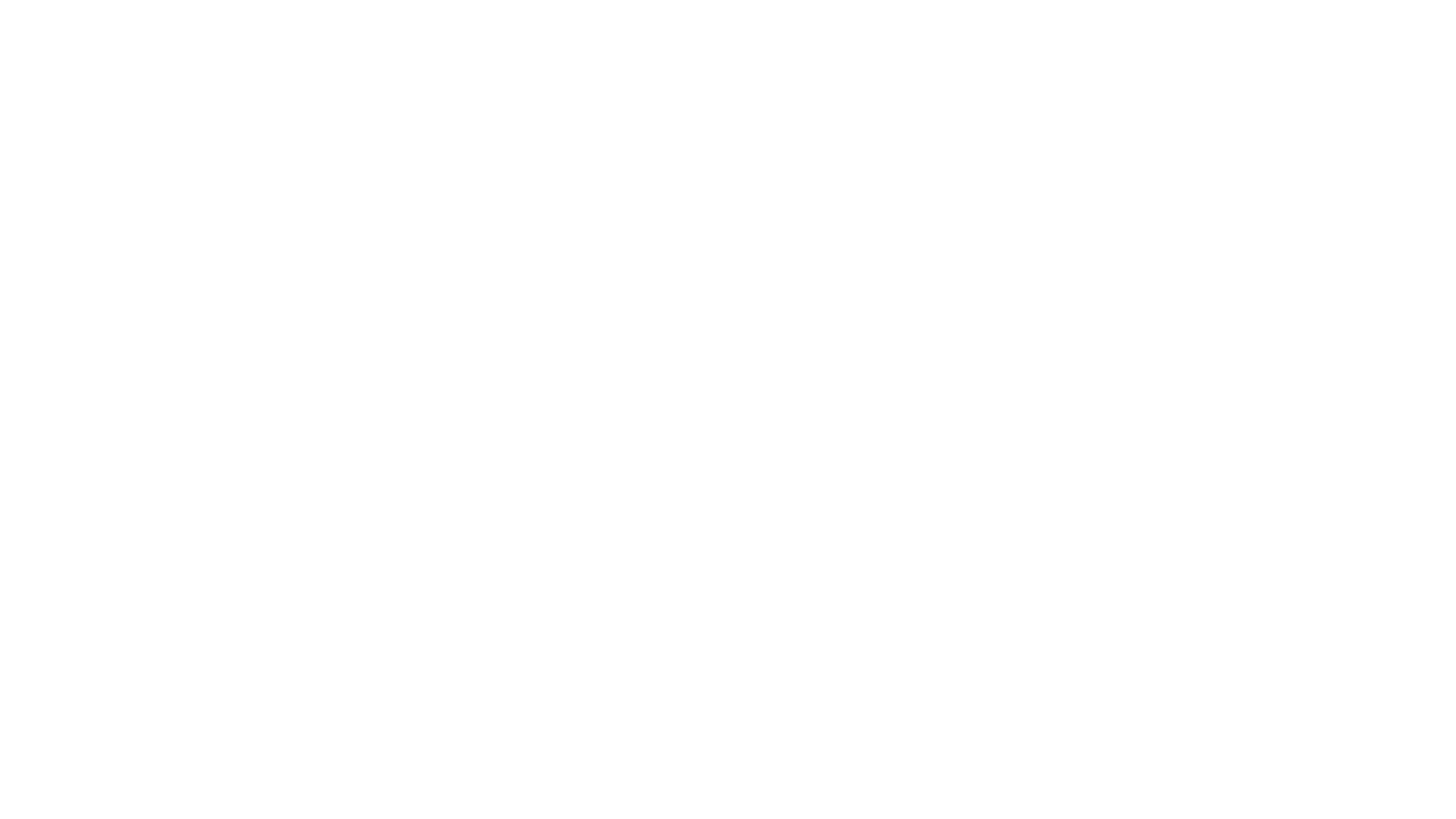 A patient with a dark skin ulcer on her arm visits a dermatologist. The dermatologist performs a biopsy that is sent to the pathology laboratory for testing. The laboratory analyzes the biopsy specimen which indicates the patient has melanoma in situ. The pathology report is sent to the dermatologist who performed the biopsy. The dermatologist confirms the diagnosis of melanoma in situ. This information is integrated into the patient's clinical record. The patient is informed of her test results. The dermatologist’s EHR system determines that the reason for the encounter/visit meets the criteria for reporting to the central cancer registry, as defined by the national standard Cancer Reportability List. A standard report with the required data elements is sent to the central cancer registry.
Preconditions:

Pathology report, if applicable, has been received and a  provider makes a diagnosis based on the pathology report

The provider making the diagnosis is licensed to make the diagnosis
Cancer Use Case: User Story
Out of Scope:

Integrating claims data into the trigger event to send report to the cancer registries  (this could also be a pre-condition)
[Speaker Notes: One or more user stories that can be observed in the real-world including actors, events, systems, trigger events and actions. 

Question to the WG: What triggers the report being sent (diagnosis, validation of the lab report, the lab report data integrated in the clinical record with a cancer diagnosis?) – should it be a diagnosis code (upon entry of the code, or validation of the clinical encounter) – Is it part of the problem list or would it be chief complaint or reason for visit – 

Initial response: report needs to be sent when they have been diagnosed – we are looking to initial diagnosis

Dr. Mullins (Cerner) – considering encounter diagnosis and problem – might want to look at problem list or a reoccurrence indicator (that is in FHR modeling) CMS includes if cancer diagnosis that is made by pathologist and submitted on an encounter those are submitted to CMS – could have a pathologist submit or confirm (should we consider this in the registry) – is there something that queues it up or something that is there – there is a potential for a cancer diagnosis and are waiting on confirmation which is a broader net – and then to the specific)

Brian – Agree with Ryan we often focus on pathology report (CMS requirement) – if you look at only active problem list it may want to report it 3 months into diagnosis – somethings go on problem list and never come off – if we use problem list we will need to have a history that something was reported based on the problem list – but pathology would indicate new case of cancer that would be flagged as potentially reportable  -- should we flag to hospital to registrar before forwarding it on

Ryan – pathology is helpful but has limits – putting more complete picture around the cancer and spread may not be something a pathologist can do – might want to consider both aspects of pathology and oncology 

Wendy S– pathology – hospital pathology or free standing pathology? – if use case is what we are looking at the dermatologist does the pathology like activity – maybe make it say – “someone is performing the pathology functions”

Wendy B: whether or not pathology results get discretly into ehr and we need to determine if this is in scope of this use case – maybe it is a precondition – is it a PDF attachment vs. discrete data elements – do we make this an assumption that the pathology report is integrated (pdf or discrete) – into the EHR –  

Ryan: best source for this data might be in the claims and will include the diagnosis from claims – if available maybe it should be claims data which helps improve verification 

Wendy S. One other limitation of pathology – there are certain cancers that don’t have pathology (blood and bone marrow) and are those that we know are under reported which makes the pathology report as a trigger event might need to have a multi-layer/match trigger 

Ryan – structure logic as a scenario – pathologist and oncology diagnosis (which may show spread etc.) if don’t have Ehr diagnosis reports then pathology is still helpful information 

Question to the group: Can reporting and patient notification happen at the same time (does one need to come before the other) – 
Ryan: wait to share with patient do you want to have something that says a diagnosis has been made by someone licensed to make the diagnosis then it can get passed along  be careful with patients – the criteria is how do we know a diagnosis is truly made

Wendy _ the standard is because it is legally required by law in every state when the diagnosis is made it is reported to the central registry (the patient does not have to be notified) – 

How long do providers have to report it – depends on how system is set up at the central registries and what they have made requirements – hospital registries have more time – a pathology report is completed and signed off and central registry says “say as completed” or when “all is completed” – some do it weekly , nightly , monthly or state by state – this group should define those parameters as part of this work – currently it is flexible  

Brian – not every state does it the same and this variability can be something to consider in this user story  (Bill seconds this) – there are fewer for cancer then other public health conditions which will help

Maybe add an additional user story that gets at the later (downstream data collection)]
Next Steps
Weekly Workgroup Meeting Eastern time
Proposed times:
Monday 2-3
Thursday 4-5
Friday 1-2 
Review and comment on Use Case Sections: Description, Problem Statement, Goals, In Scope, Out of Scope, User Story (User Stories)
Email edits to becky.angeles@carradora.com
Contacts
Workgroup Lead
Wendy Blumenthal, MPH: wfb6@cdc.gov
Use Case Development
Jamie Parker: jamie.parker@carradora.com 
Becky Angeles: becky.angeles@carradora.com 
Kishore Bashyam: kishore.bashyam@drajer.com
Mike Flanigan: mike.flanigan@carradora.com
Technical Leads
Nagesh “Dragon” Bashyam: nagesh.bashyam@drajer.com
Brett Marquard: brett@waveoneassociates.com
Resources/Useful Links
NPCR Website: https://www.cdc.gov/cancer/npcr/index.htm
NCI SEER Website: https://seer.cancer.gov/ 
NAACCR Website: https://www.naaccr.org/
NAACCR Version 18 Data Standards and Data Dictionary 
HL7 CDA® Release 2 Implementation Guide: Reporting to Public Health Cancer Registries from Ambulatory Healthcare Providers, Release 1, DSTU Release 1.1 – US Realm
Pathology Laboratory Electronic Reporting Version 4.0
Appendix: Cancer Use Case: Data Classes and Elements
The US Core Data For Interoperability (USCDI v1) (proposed)
Assessment and 
Plan of Treatment
Medications
Medications
Medication Allergies
Vital Signs


Diastolic BP
Systolic BP
Body height
Body weight
Heart Rate
Respiratory Rate
Body temperature
Pulse oximetry
Inhaled oxygen concentration
BMI percentile per age and sex for youth 2-20
Weights for age per length and sex
Occipital-frontal circumference for children < 3 years old
Problems
Care Team Members
Procedures
Patient Demographics

First Name
Last Name
Previous Name
Middle Name (incl. middle initial)
Suffix
Birth Sex
Date of Birth
Race
Ethnicity
Preferred Language
Address
Phone Number
Clinical Notes
Consultation Note 
Discharge Summary Note
History & Physical
Imaging Narrative
Laboratory Report Narrative
Pathology Report Narrative
Procedure Note
Progress Note
Provenance
Author
Author Time Stamp
Author Organization
Smoking Status
Unique Device Identifier(s) for a Patient’s Implantable Device(s)
Goals
Patient Goals
Health Concerns
Laboratory
Tests
Values/Results
Immunizations
18